Veiligheid & Leefbaarheid
Gemeente Maastricht
Dynamiek Openbare Orde/Veiligheid
Bestuursorgaan burgemeester
Openbare orde bevoegdheden
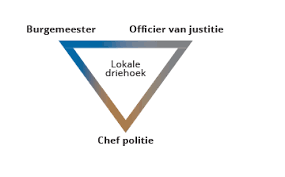 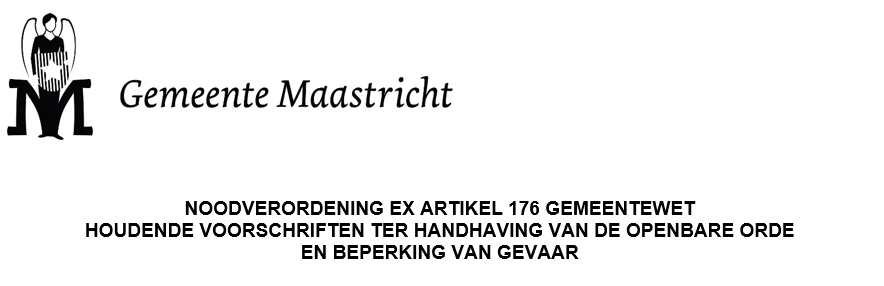 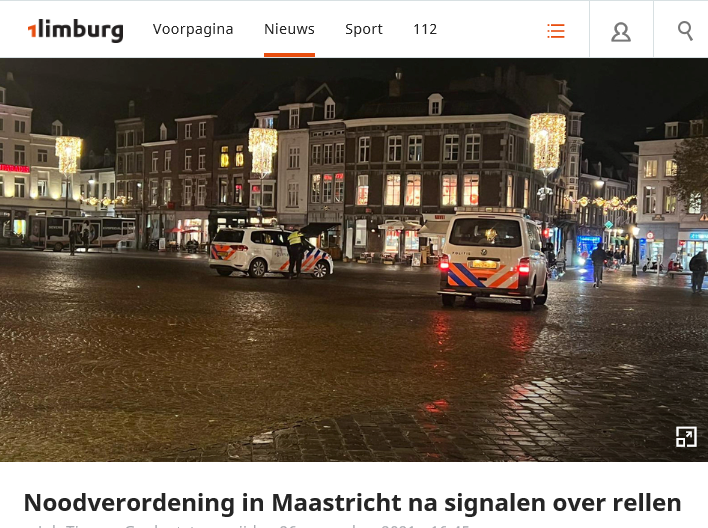 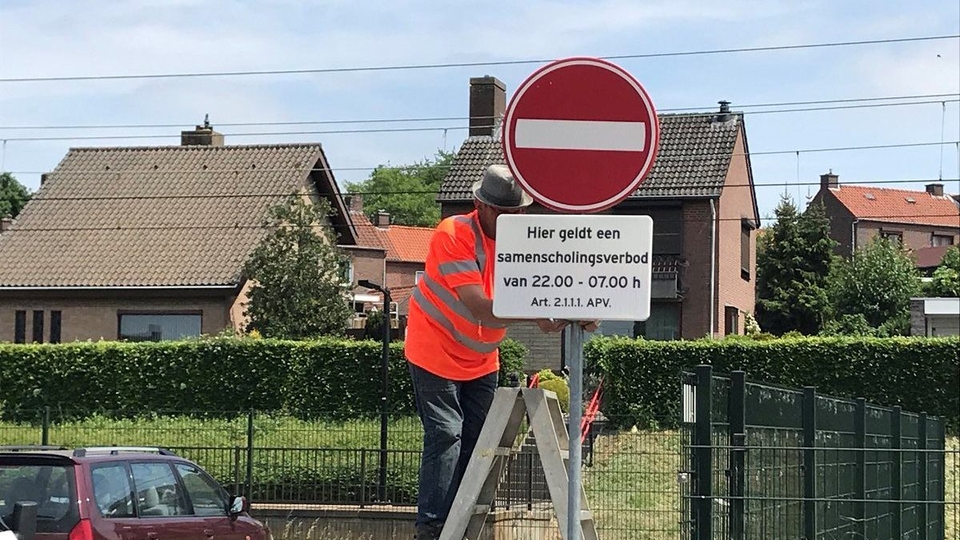 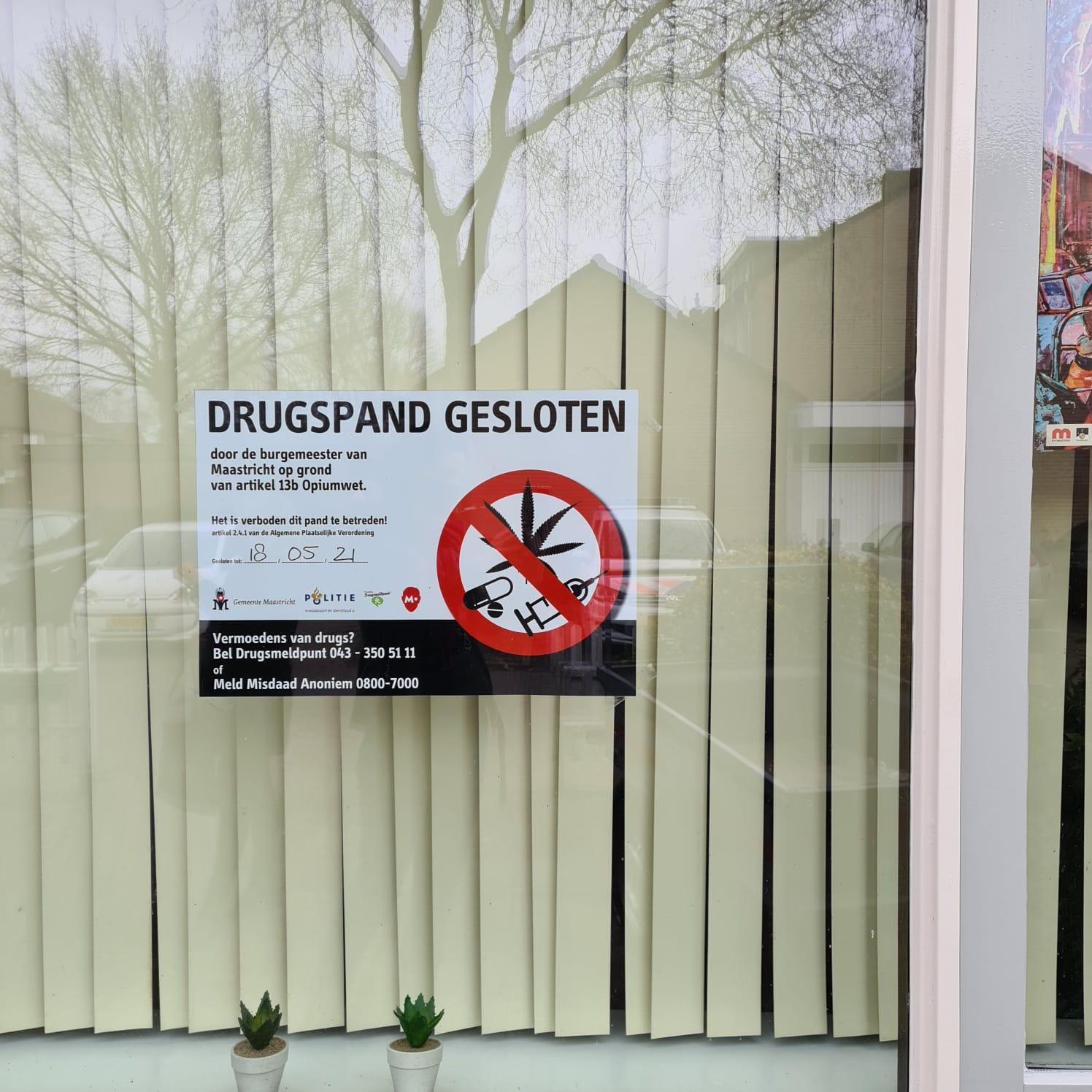 Kaderstellende rol raad
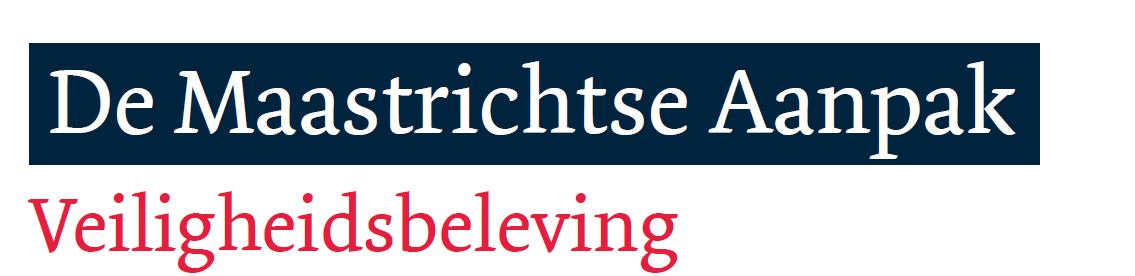 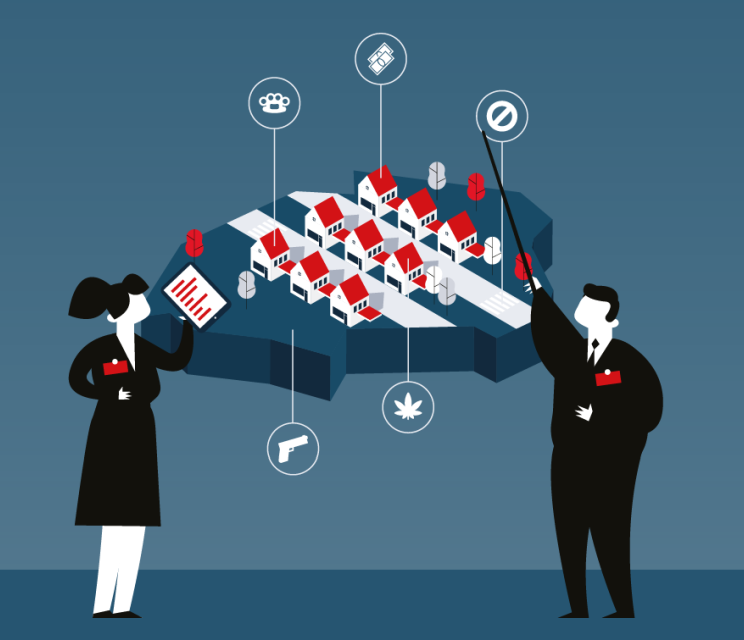 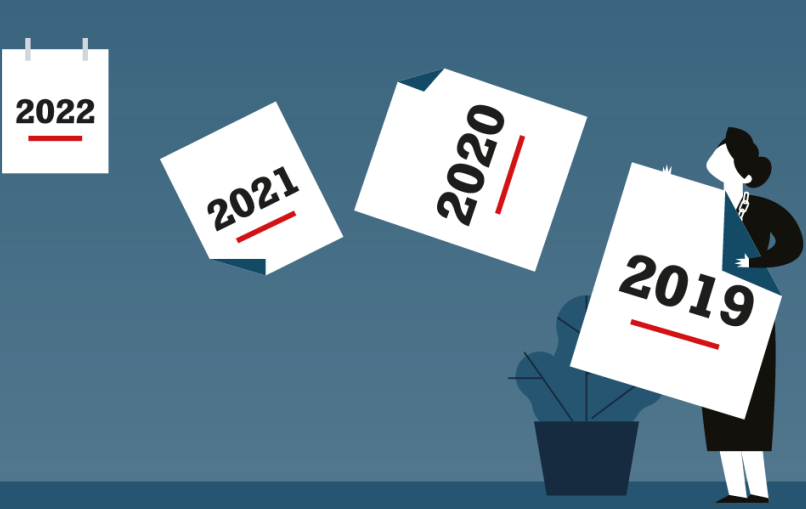 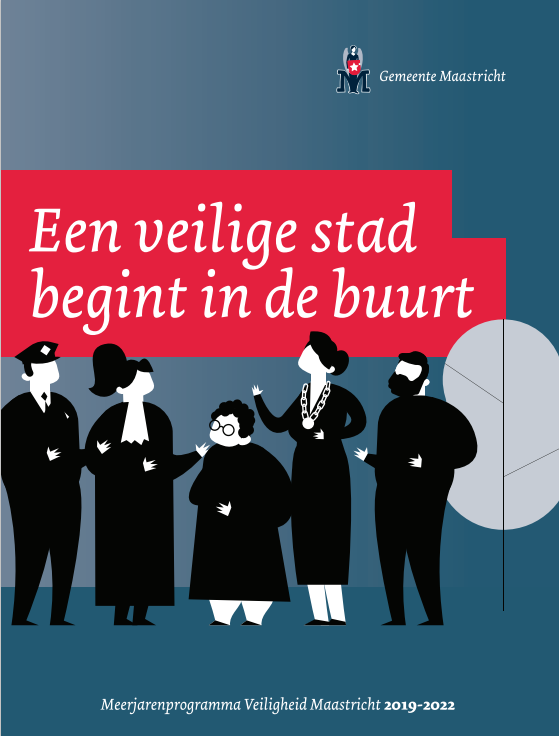 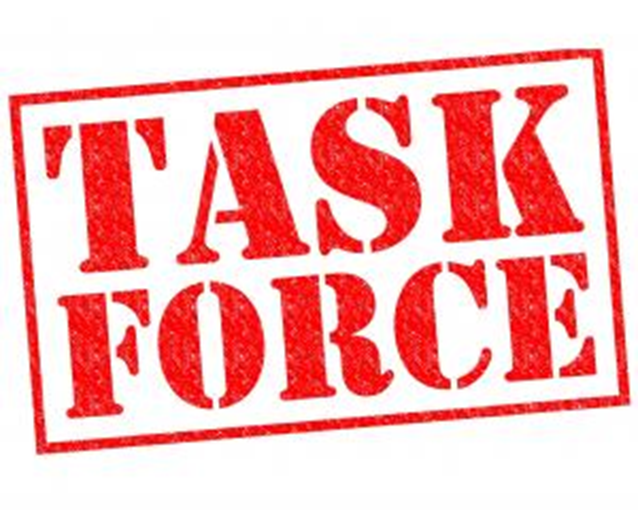 Uitvoering
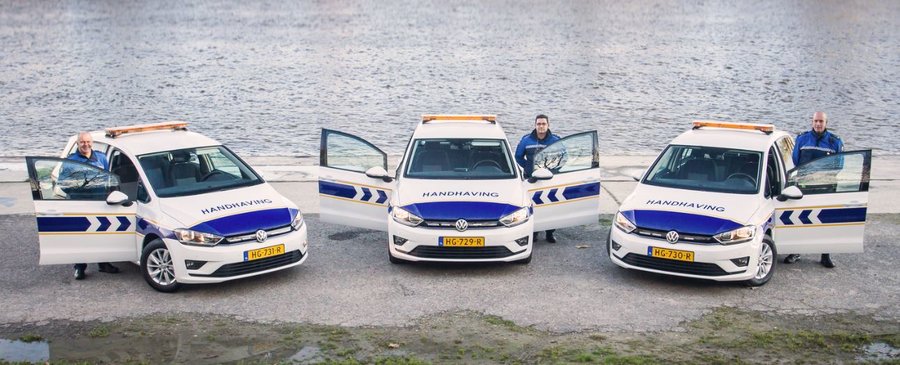 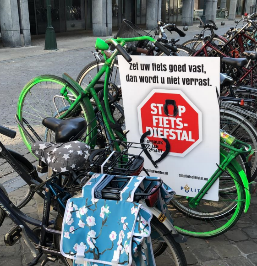 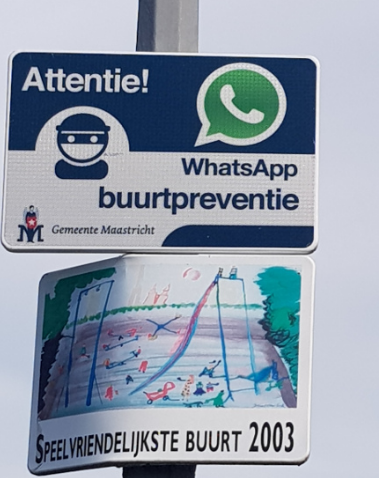 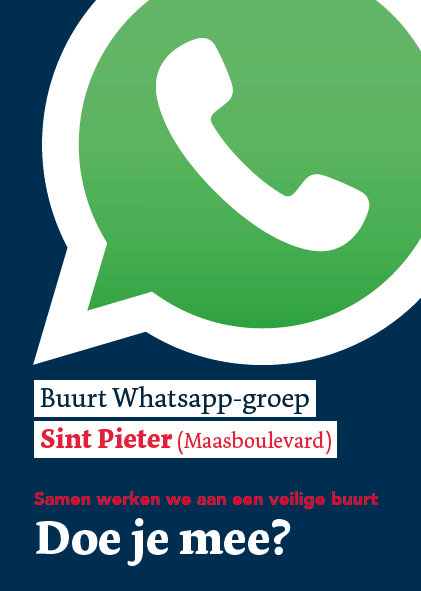 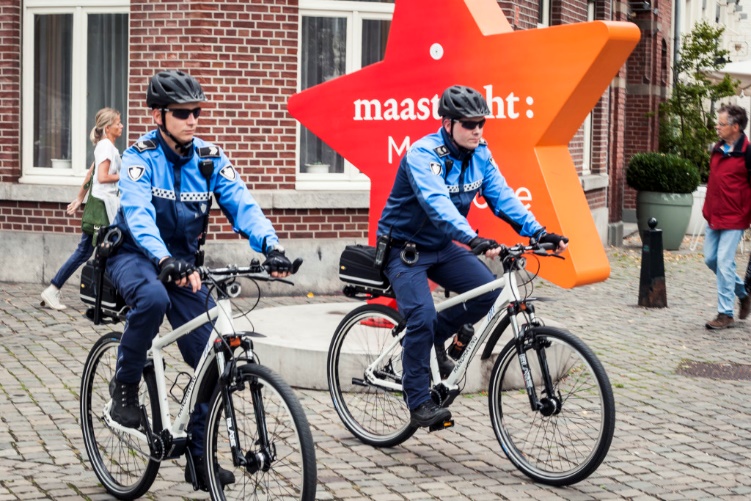 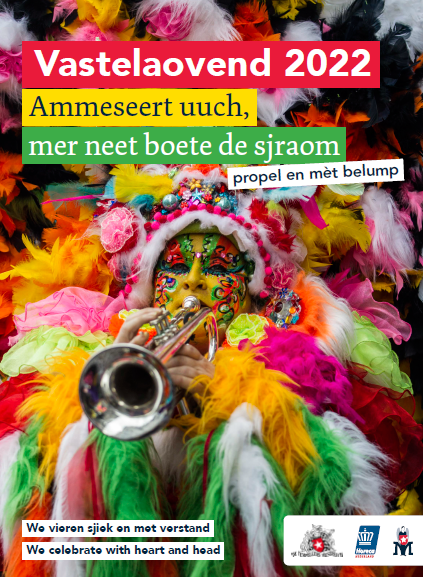 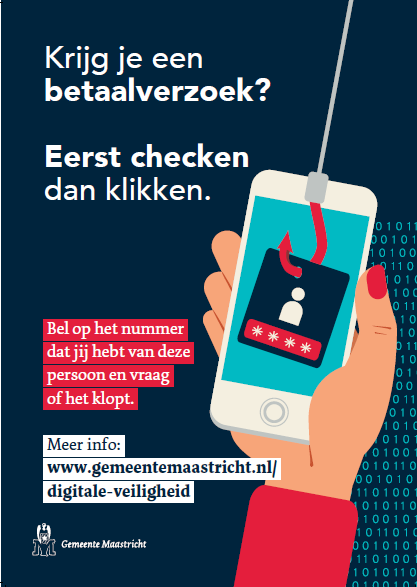 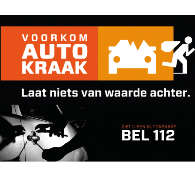 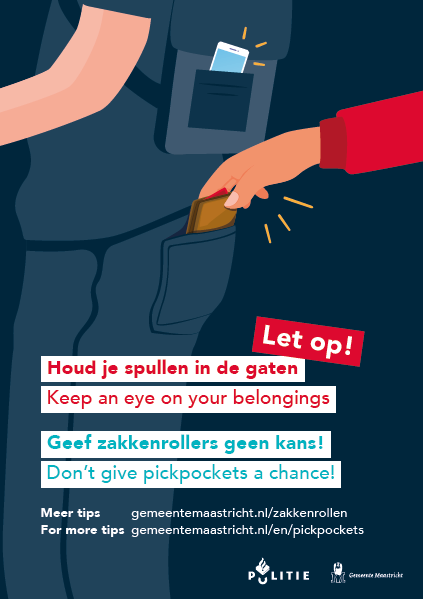 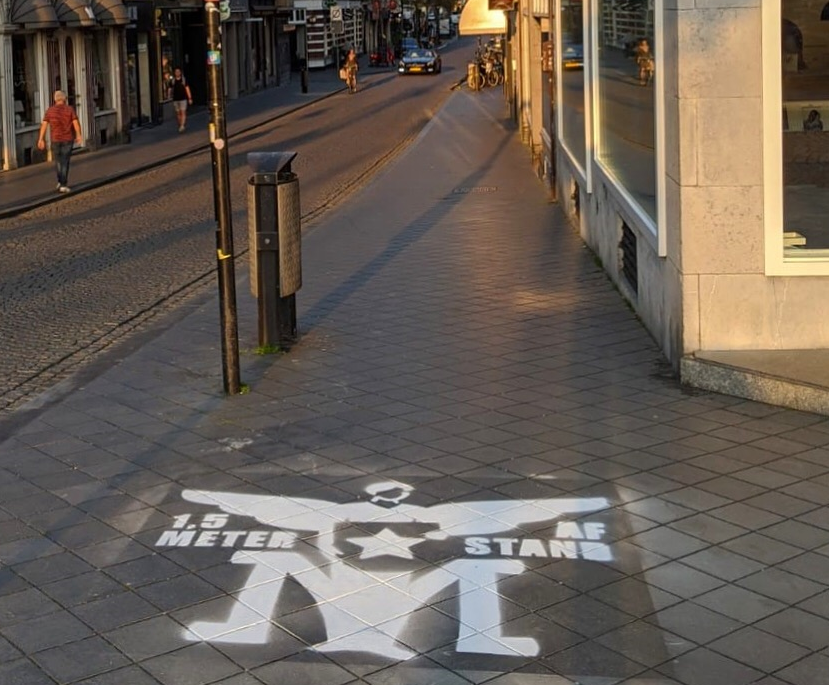 Onderlinge relaties
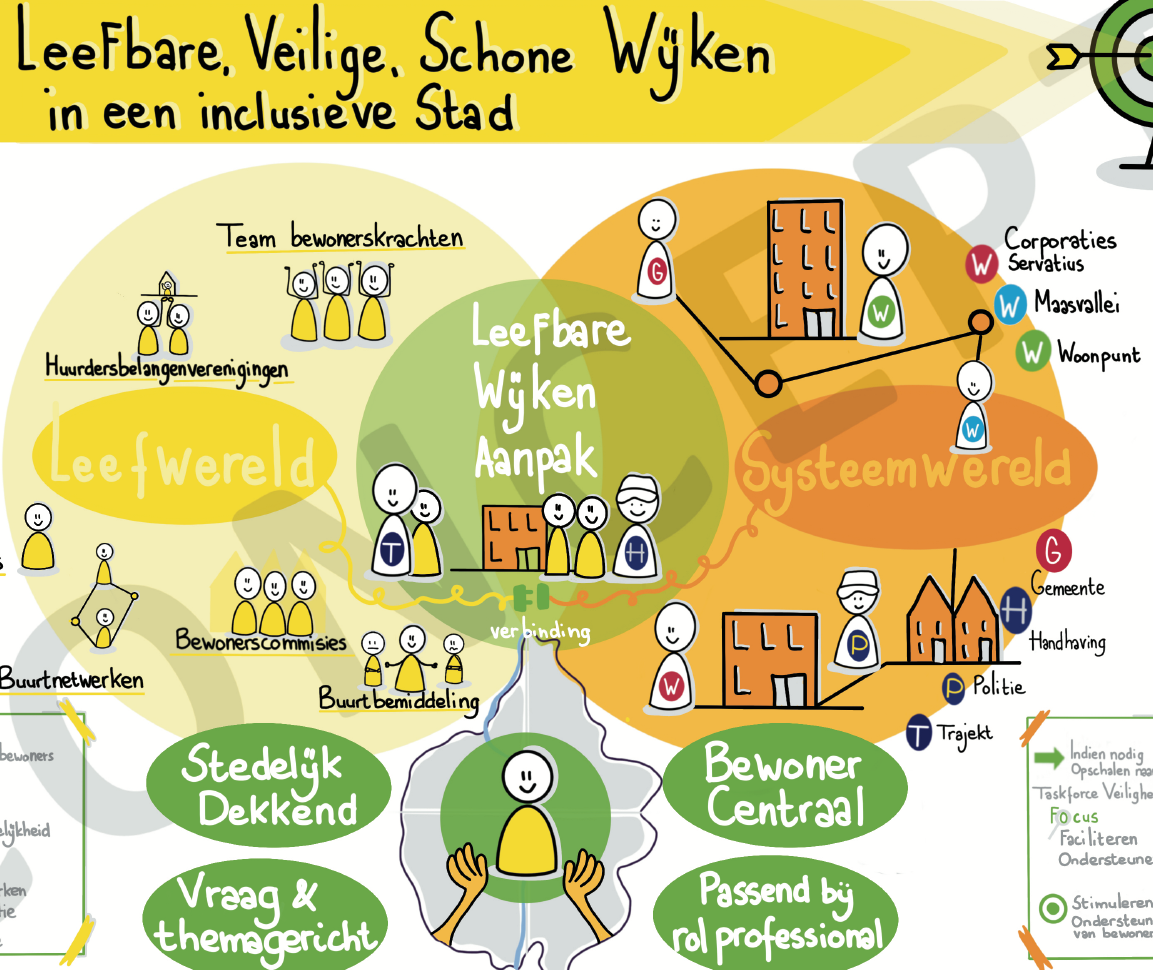 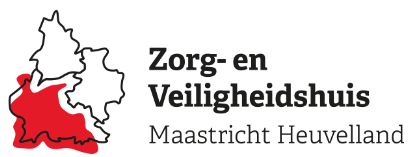 Animatiefilmpje Zorg en Veiligheidshuis
Planning & Control
Veiligheid & Leefbaarheid -> raadsagenda Domein AZ

Q2 2022
Jaarprogramma Handhaven OR

Q3 2022
Bijpraatsessie thema Fietsparkeren
Integrale veiligheidsanalyse 

Q4 2022
Bijpraatsessie svz jaarprogramma HH OR
Meerjarenprogramma Veiligheid 2023 – 2026
Eindevaluatie Maastrichtse Aanpak Veiligheidsbeleving
Coffeeshopbeleid
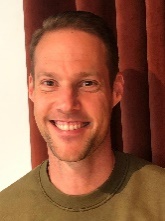 Ambtelijke organisatie
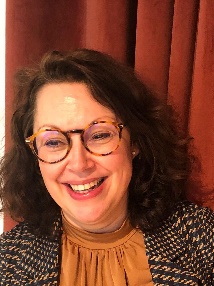 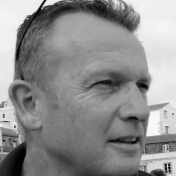 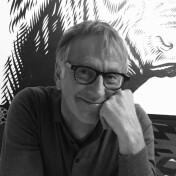 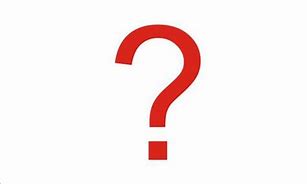 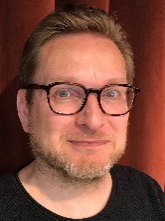 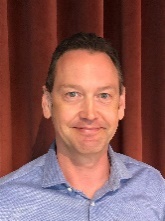 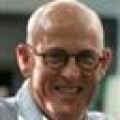 Hoe kunt u ons bereiken?
Via onze website
 Iets melden | Gemeente Maastricht
Via de meld app van de gemeente
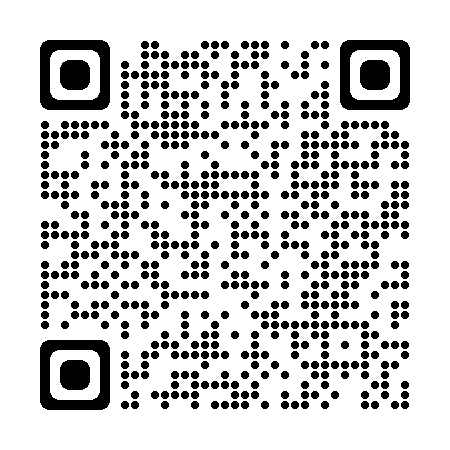 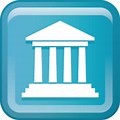 OF
MijnGemeente
Mentimeter
Invoegen mentimeter????
Bedankt voor
uw aandacht
Zijn er nog vragen?